Building a Strong Community Presence
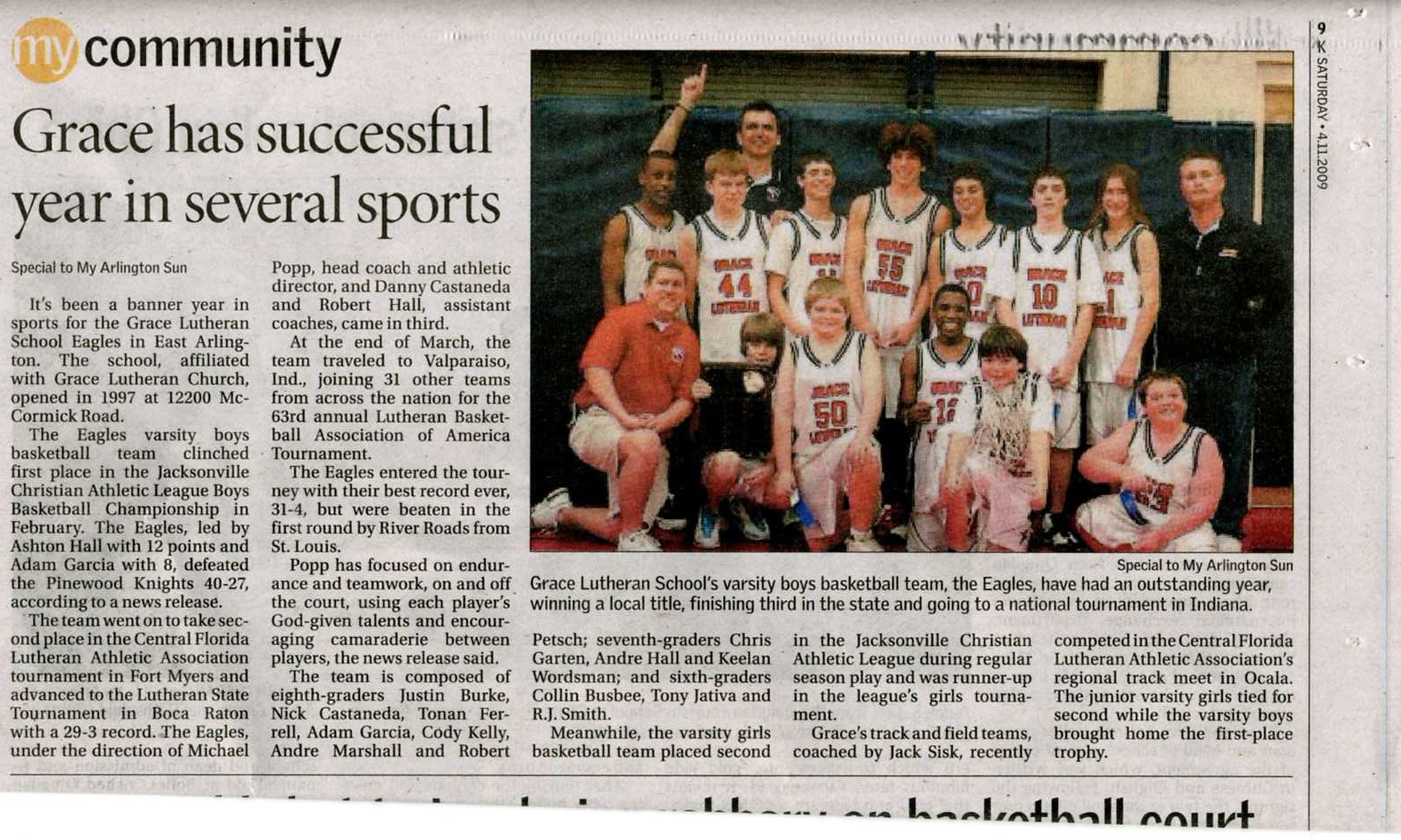 Julie Ann Peterson
Grace Lutheran School - Jacksonville, FL
Who’s In Our Community?
Who’s In Our Community?
Potential Families Local media	newspapers	Television	Radio stationsLocal Chambers/CouncilLocal BusinessesCommunity PastorsDay Care DirectorsGrandparents
How do we build 
these relationships?
Consistent & Positive FeedbackPrompt Follow UpPersonal CarePlan AheadSchool AdvocatesMarketing Materials
Consistent & Positive Contact
Face-to-face visits

Invitations to events

Grandparents & 
Special Friends e-newsletter

Thank you cards/letters
Prompt
Follow Up
Same day when possible
Never more than 24 hours

Multiple Touches
Phone call
E-mail
Hand written card
Have Teacher Connect
Personal Care
Use specific names

Parent and Student Mentors

Listen to what they like
Invite them to events that
Plan Ahead
Don’t wait until the last minute

Organization IS noticed!!!

Ask for help!!!

Keep track of what works…
And what doesn’t!
Utilize School Advocates
Recognize your Advocates:

Parents
Connect with potential families
Student Council Members
Create Ambassadors
Church Members
Great Volunteers
School Board Members
Marketing 
Materials
Brochures

Pamphlets

Postcards

Websites

Scrapbooks

Coloring Books

Water Bottles
Gift Bags
Car Magnets

Tote Bags

Business Cards

Hats

Bracelets

Temporary Tattoos
If you can put your schools 

Name
Logo
Phone Number 
and/or
Website
on it…


IT CAN BE A MARKETING MATERIAL!
Local Media
Newspaper

Radio

Television

Local Chamber

Community Events
Newspaper
Get to know your editors!

Ask what you can do to make their jobs easier!

Send Follow up Thank You Notes!!!!!

Are they on-line?
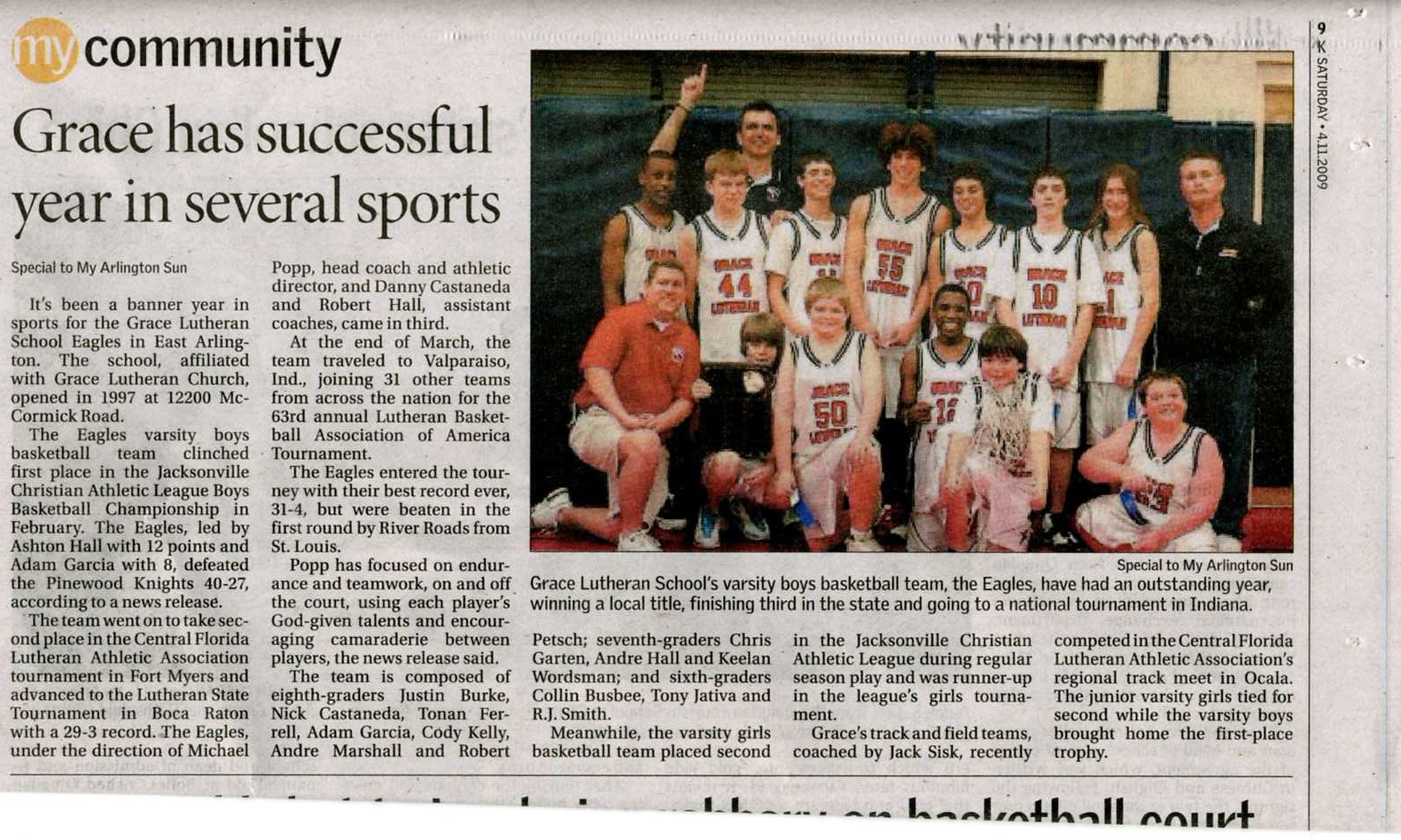 Radio
Christian Stations
Secular Stations
Can be pricey
Worth Checking into	
On-Line Event Calendar
Usually Free
Television
Local Stations
On-line Event Calendar
Reporters
Can they be a part of your event?
Community Hosted Events
Can you participate in their events?
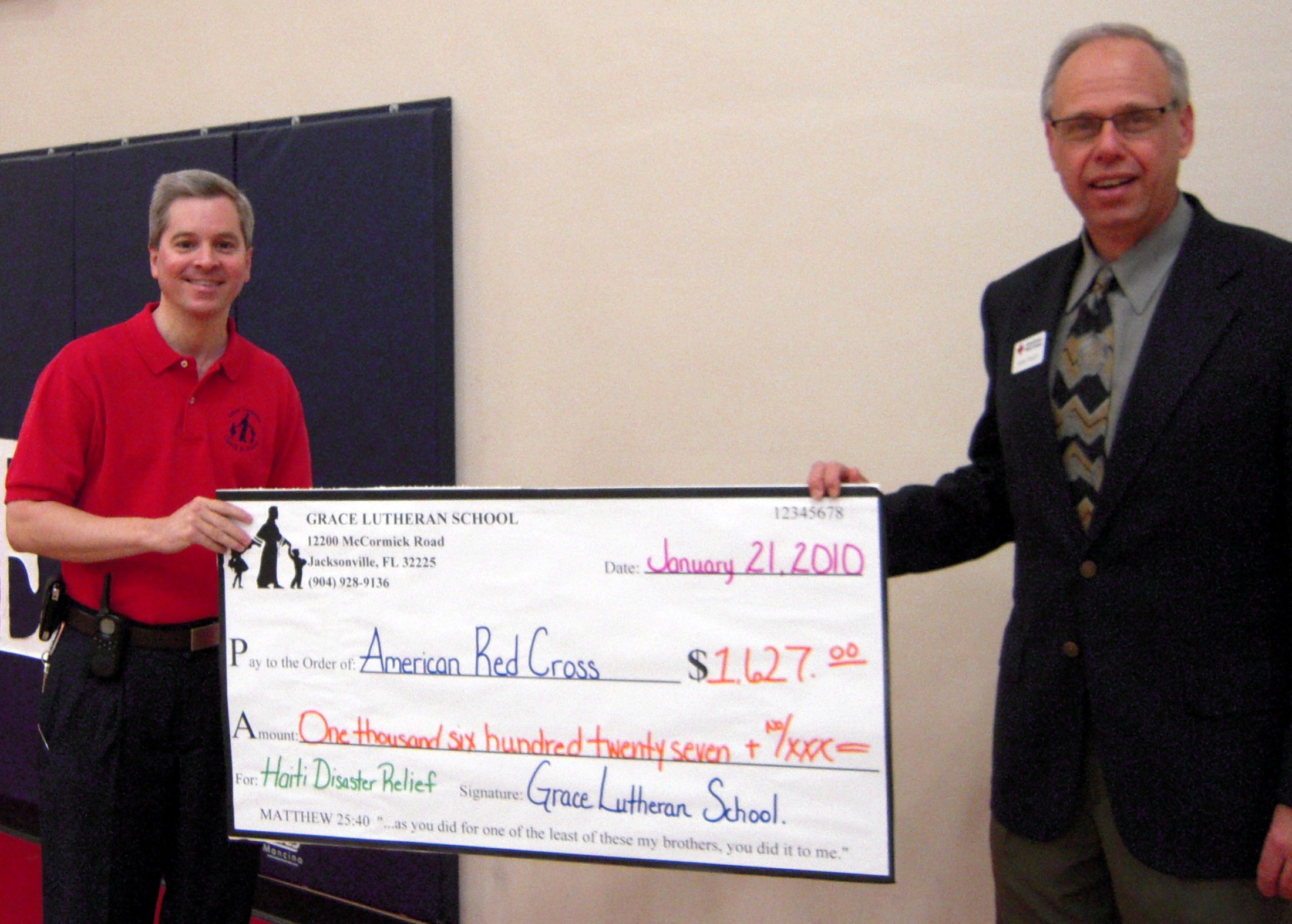 Local Chamber
Networking Opportunities
Donations for Auction
Programs for Students
Event Opportunities
Expos
Children’s Events
Marketing
Events
Private School Expo
Mall Events
Family Fun Events
Zoo
Parks
Concerts
USE YOUR IMAGINATION!!!
USE THE BLESSINGS GOD HAS GIVEN YOU!!!
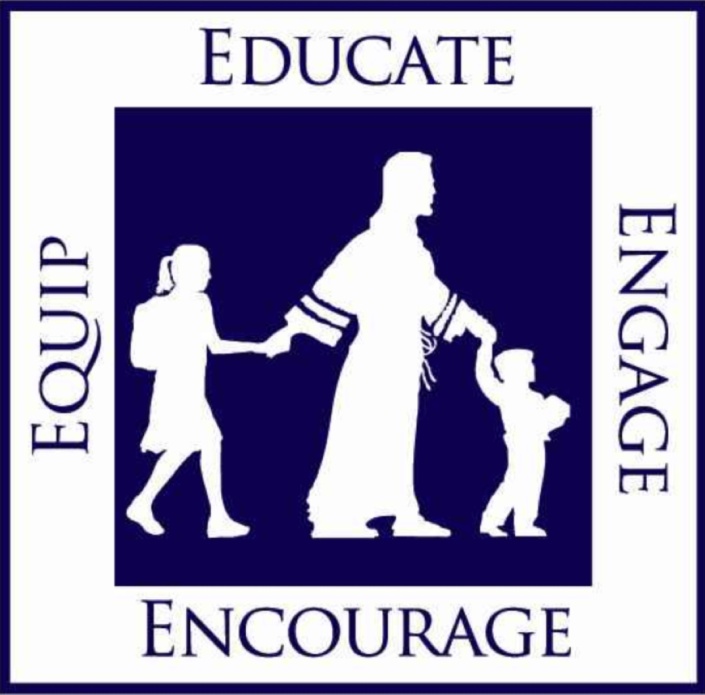 Julie Ann PetersonGrace Lutheran SchoolJacksonville, FL(904) 928-9136 ext 11julie_peterson@gracelutheraneagles.org